«Цветы Прибайкалья»
Для детей подготовительной группы
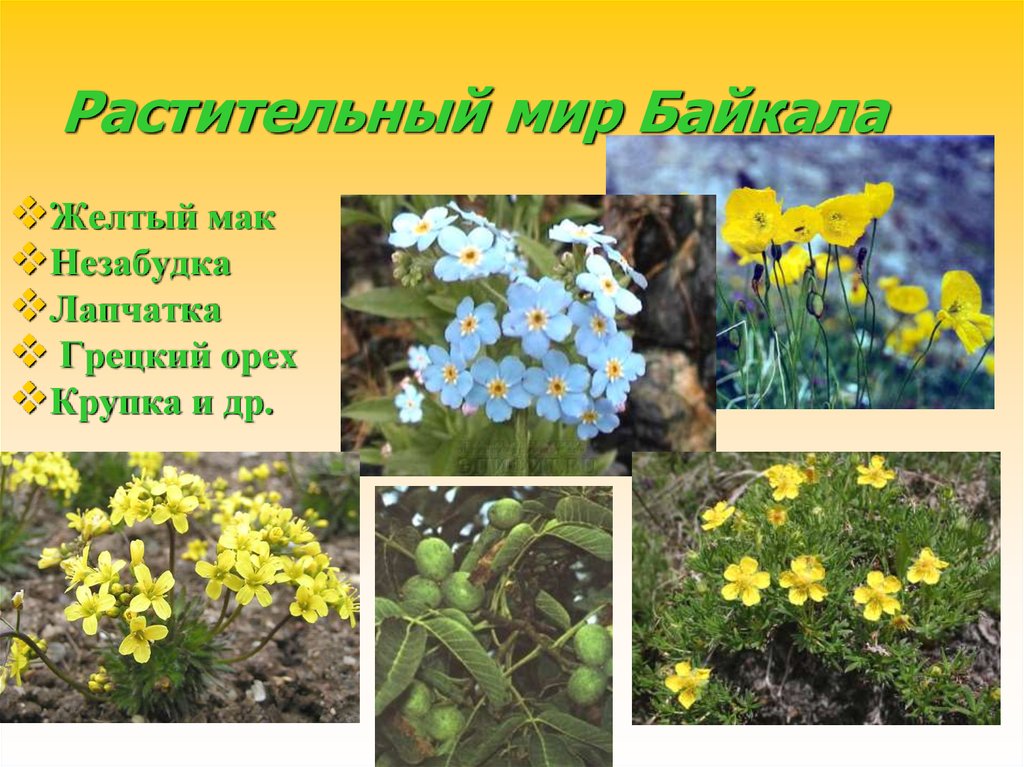 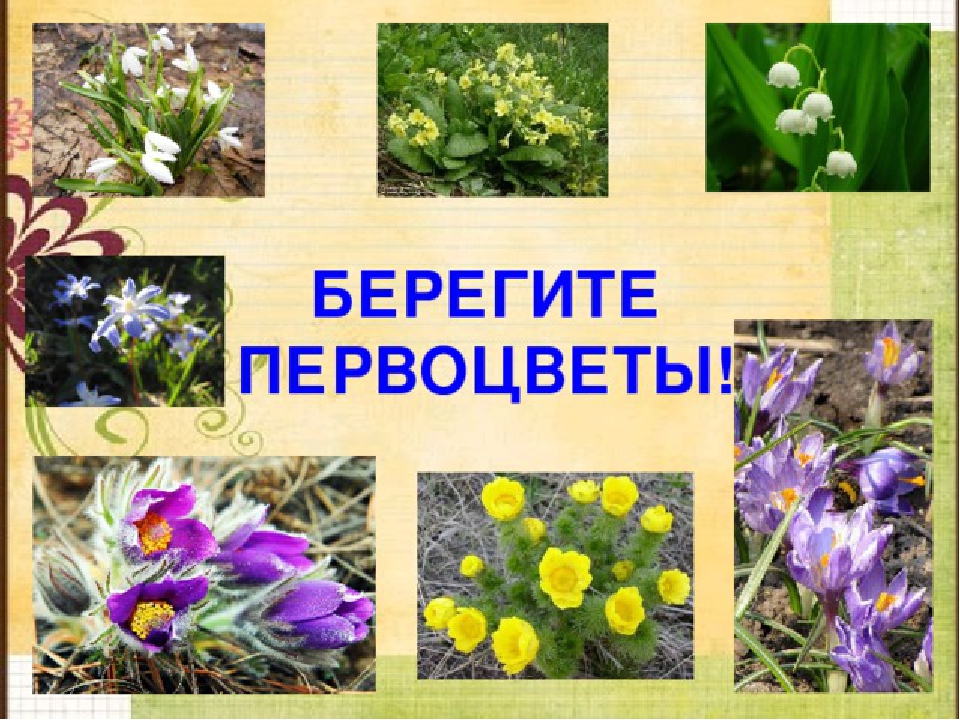 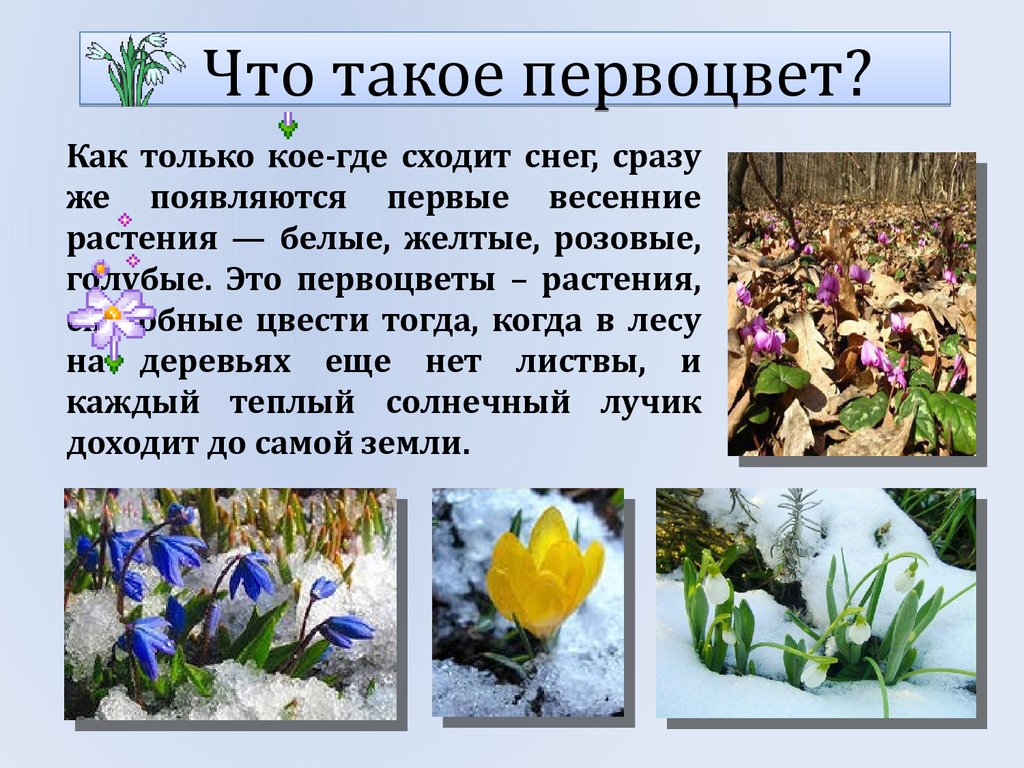 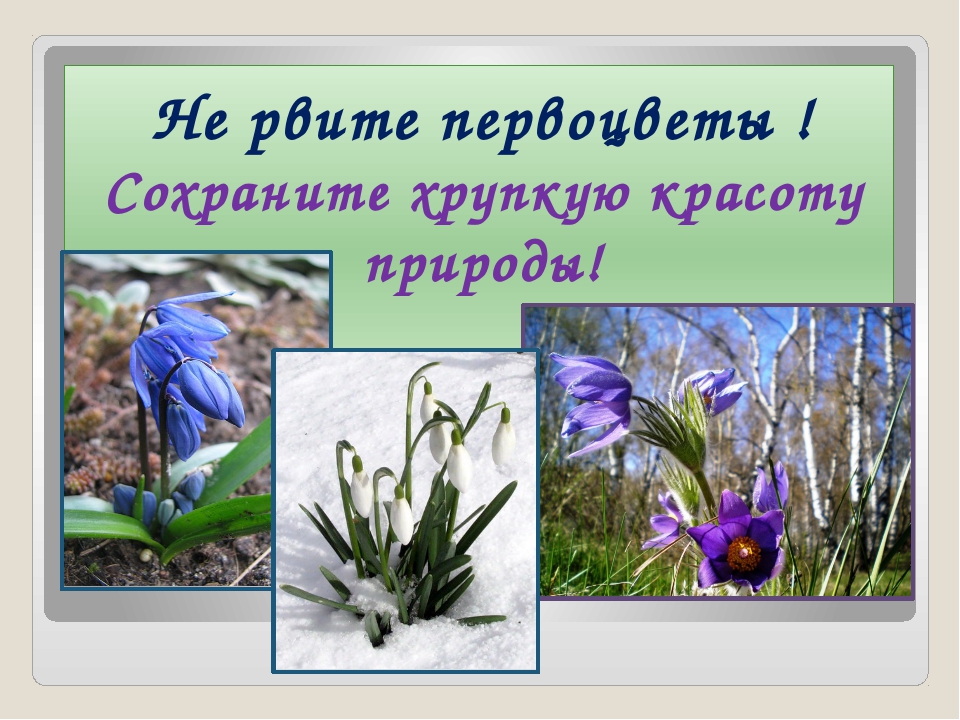 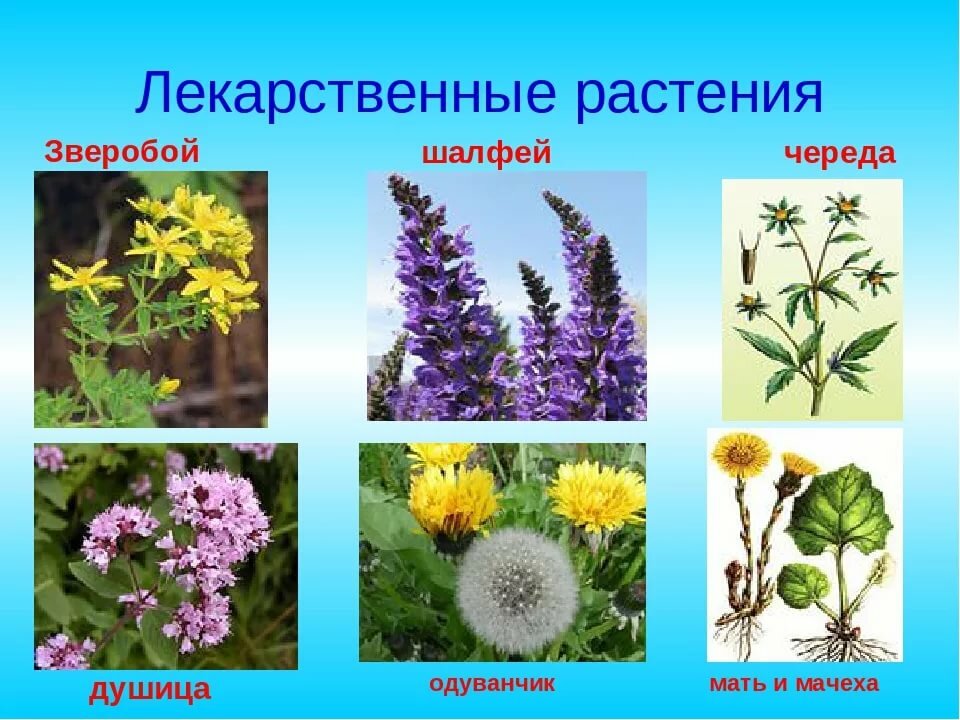 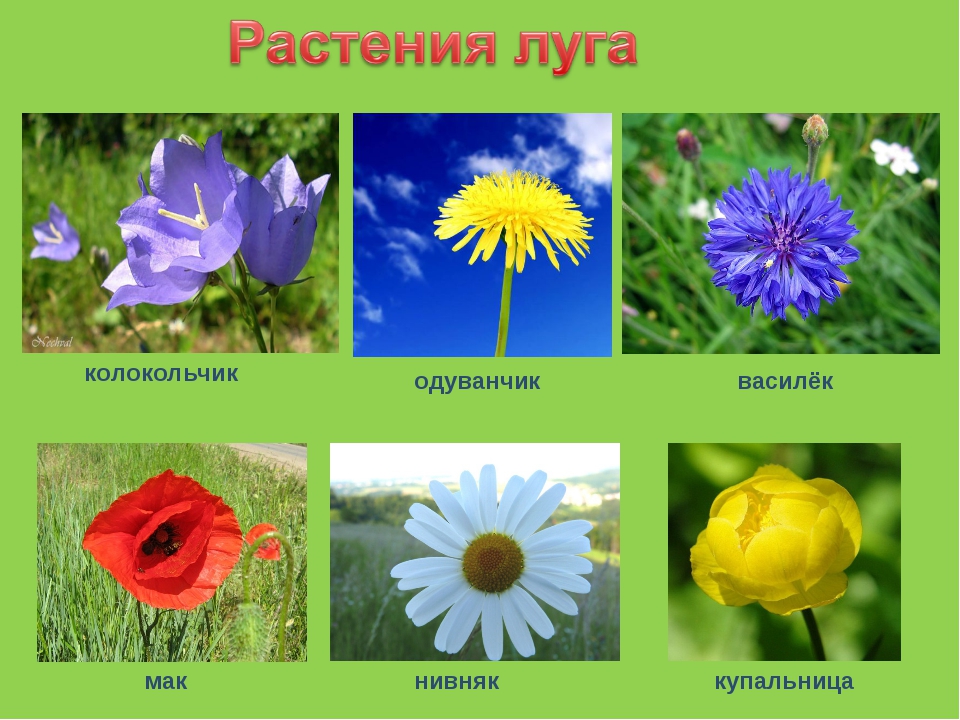 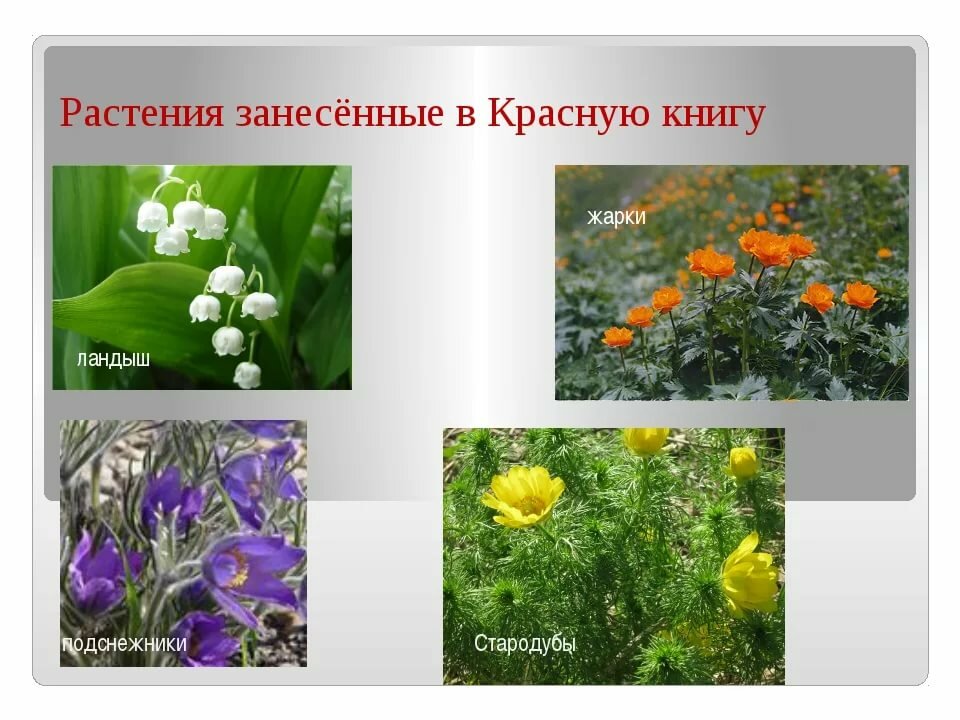